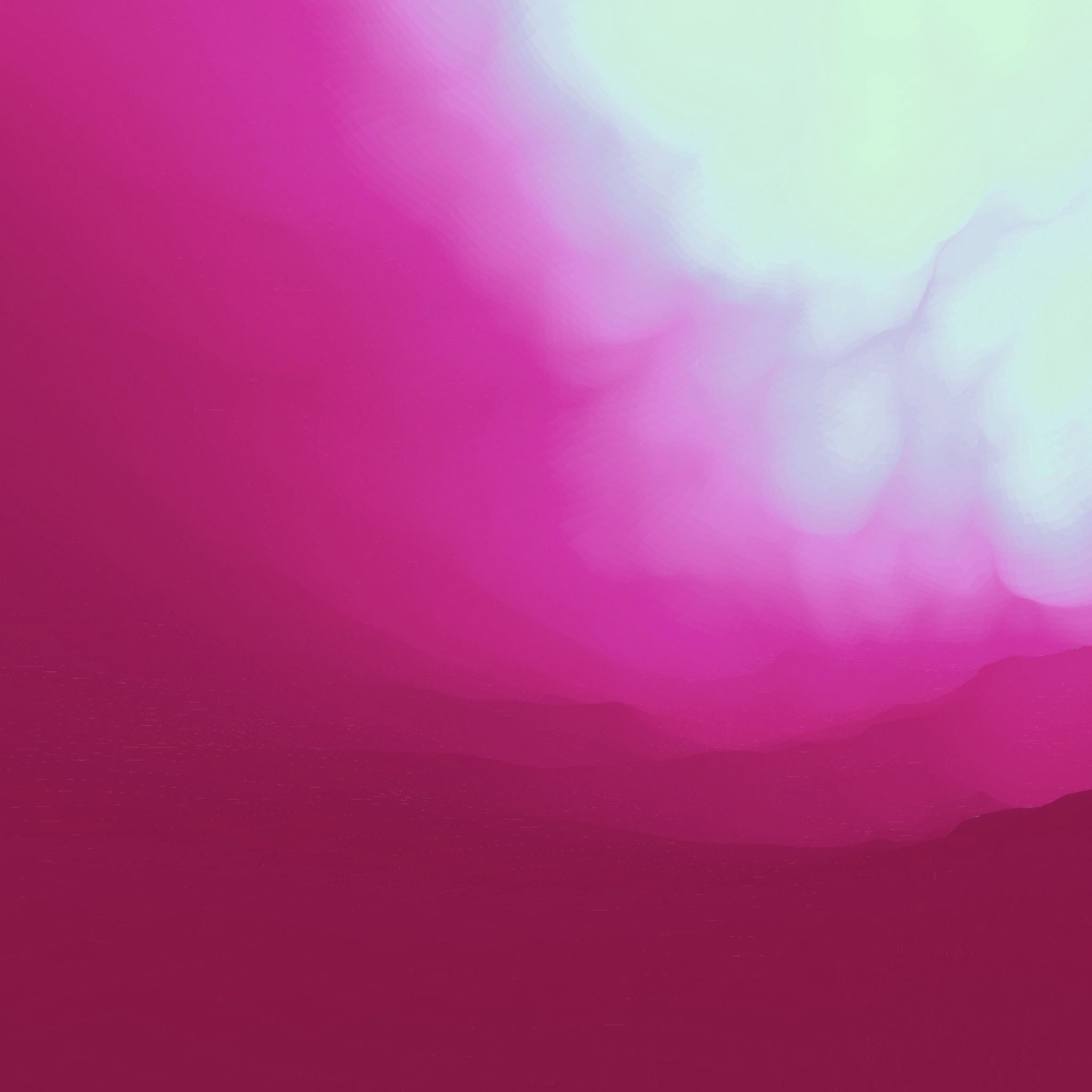 Zadovoljstvo korisnika bolničkim lečenjem
ZBO 2022
Opšta bolnica Sombor 68,4%
Spec.bolnica Apatin    31,6%
Procena kvaliteta bolničke usluge, od strane korisnika
Sestrinska nega u bolnici
Usluge lekara u bolnici
Ocena dijagnostike i lečenja od covida u ovoj bolnici
Uzimajući sve navedeno u obzir, ocenite vaše zadovoljstvo bolničkim lečenjem
Hvala
Davorka Bosnić
Dipl. Psiholog ZZJZ sombor 2023